Hebrews 9:11–12
11But when Christ appeared as a high priest of the good things that have come, then through the greater and more perfect tent (not made with hands, that is, not of this creation) 12he entered once for all into the holy places, not by means of the blood of goats and calves but by means of his own blood, thus securing an eternal redemption.
Hebrews 9:13–14
13For if the blood of goats and bulls, and the sprinkling of defiled persons with the ashes of a heifer, sanctify for the purification of the flesh, 14how much more will the blood of Christ, who through the eternal Spirit offered himself without blemish to God, purify our conscience from dead works to serve the living God.
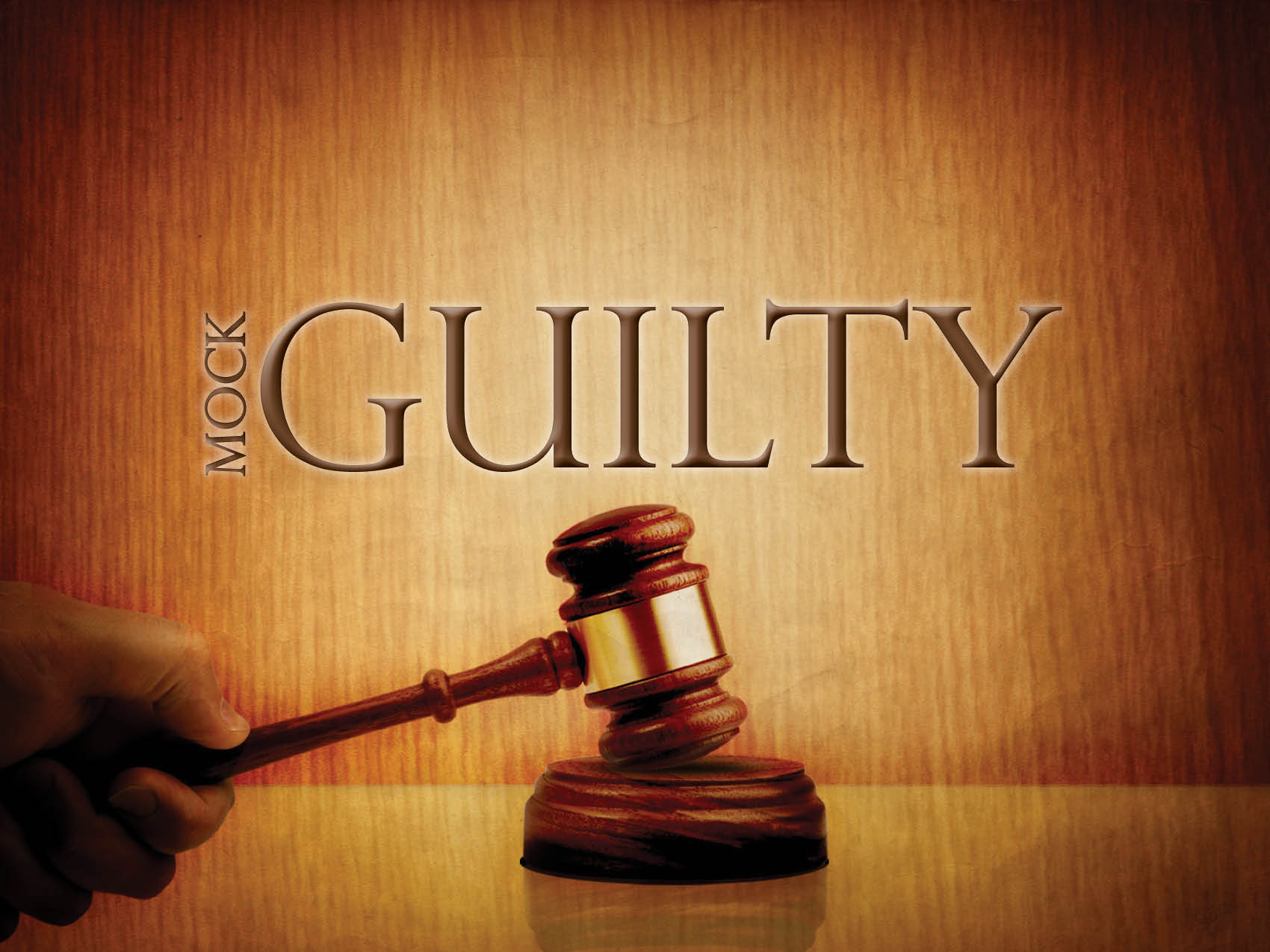 The Guilt Offering
Leviticus 5:14–16
Leviticus 5:17–19
Leviticus 6:1–7
Isaiah 1:11–17
Mocking guilt…
We can mock guilt by denying our own guilt. 
We can mock guilty by refusing to forgive others.
Don’t mock the guilt offering.
Hebrews 9:22
Hebrews 9:11–14
Romans 6:1–2